Fondo fotograficoFrida Spinella
1. ALLARGAMENTO DELLA STRADA CANTONALE DEL GAMBAROGNO E LA DOGANA DI DIRINELLA
1 San Nazzaro
Archivio Frida Spinella
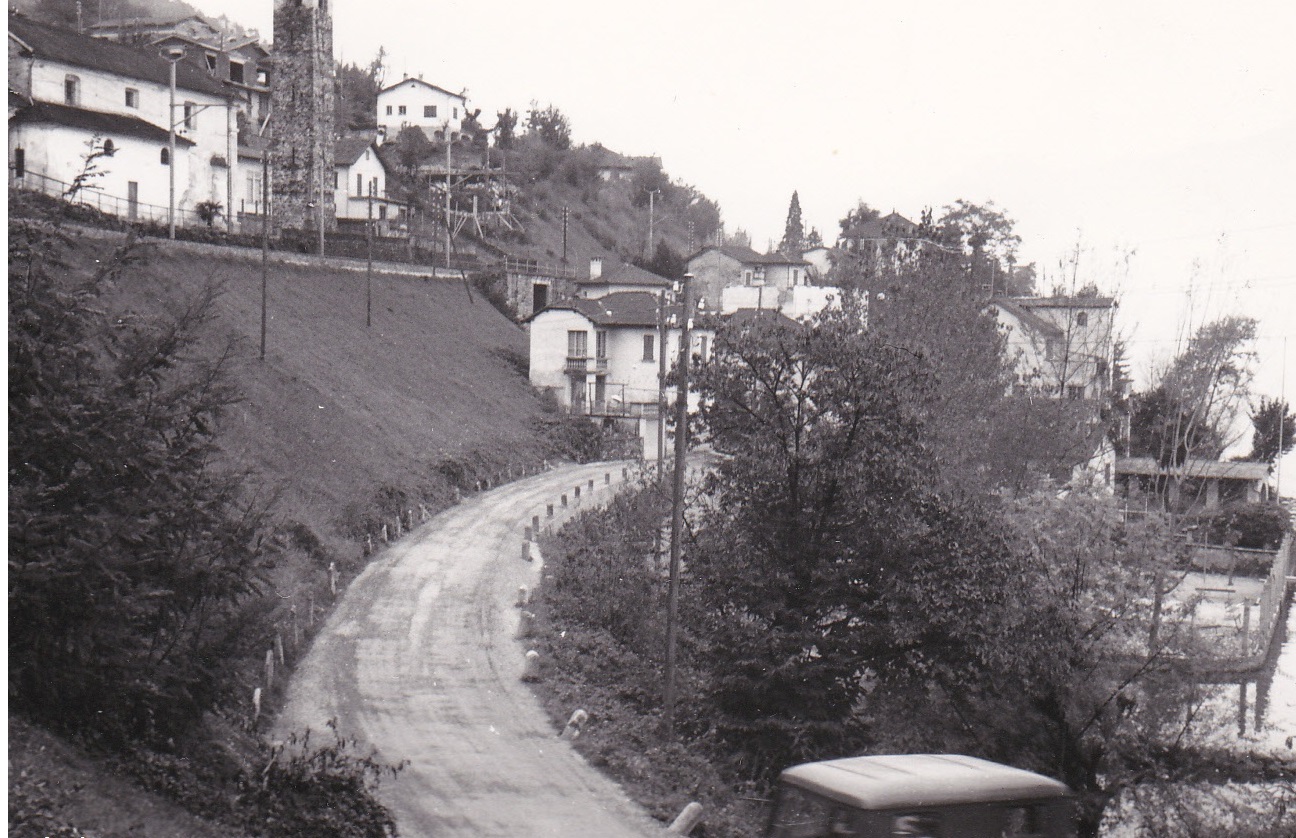 2 San Nazzaro, a sinistra si vede la chiesa dei Santi Nazzaro e Celso
Archivio Frida Spinella
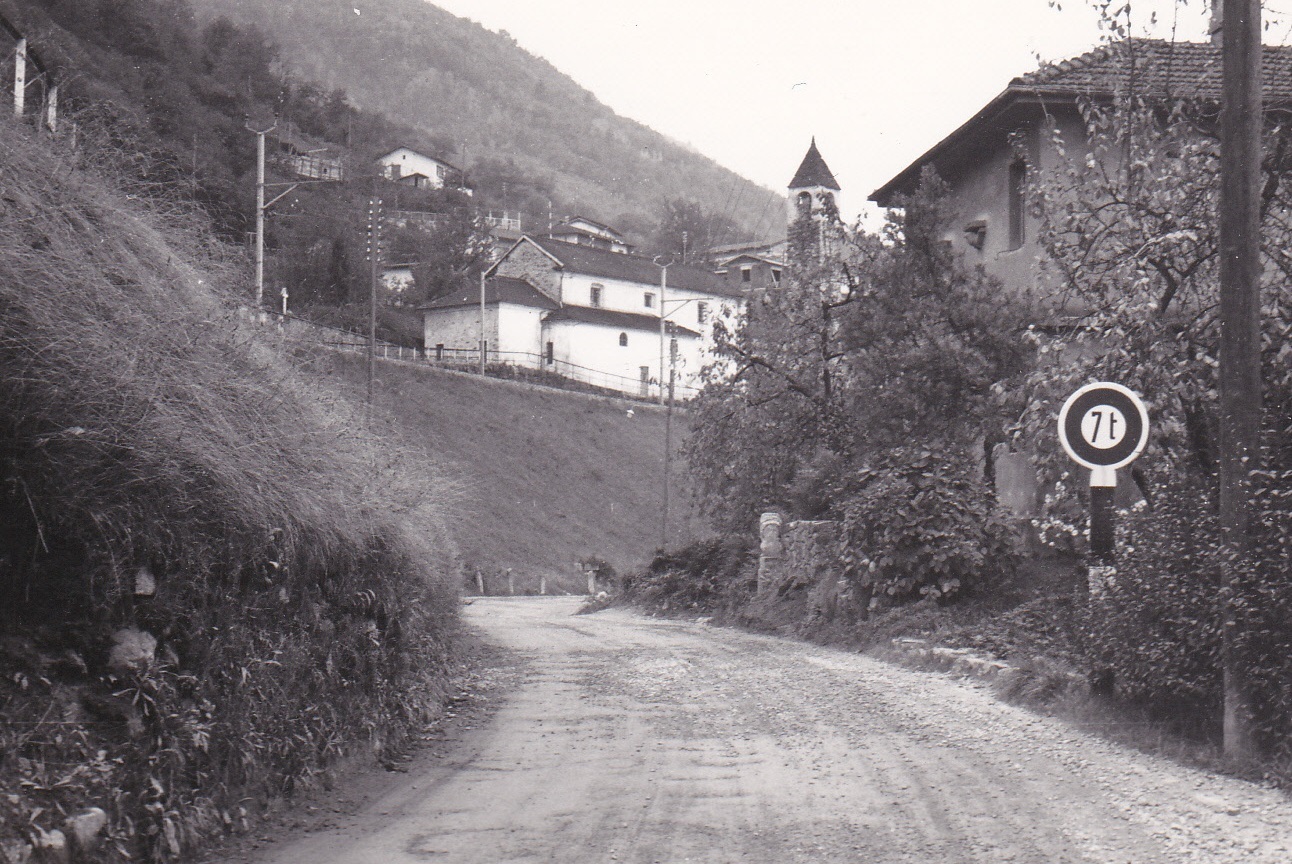 3 San Nazzaro con la chiesa dei Santi Nazzaro e Celso sullo sfondo
Archivio Frida Spinella
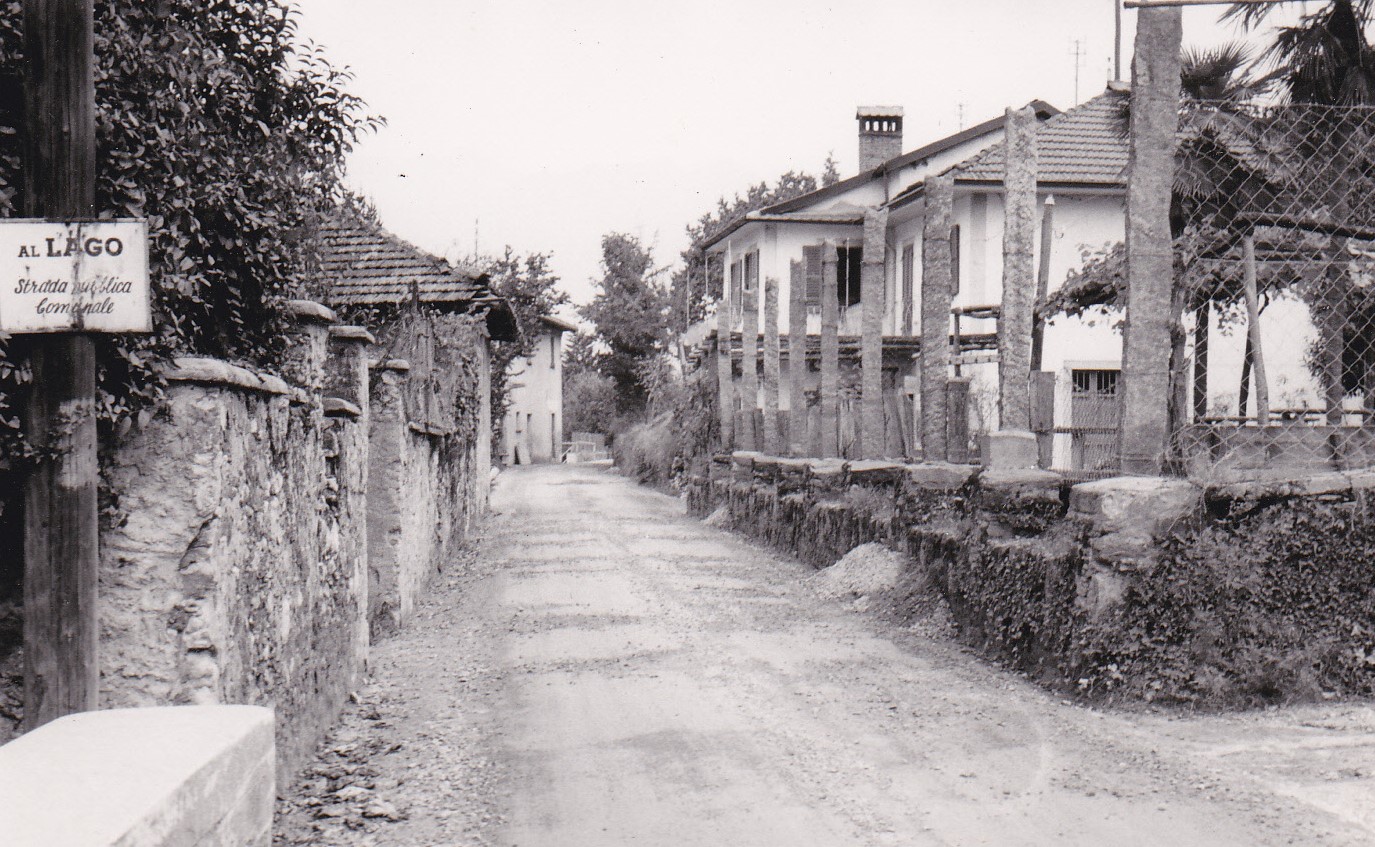 4 Foto anteriore al 1956. San Nazzaro zona Molinetto. A sinistra il sentiero che porta al lago alla Poncia, in Italia.
Archivio Frida Spinella
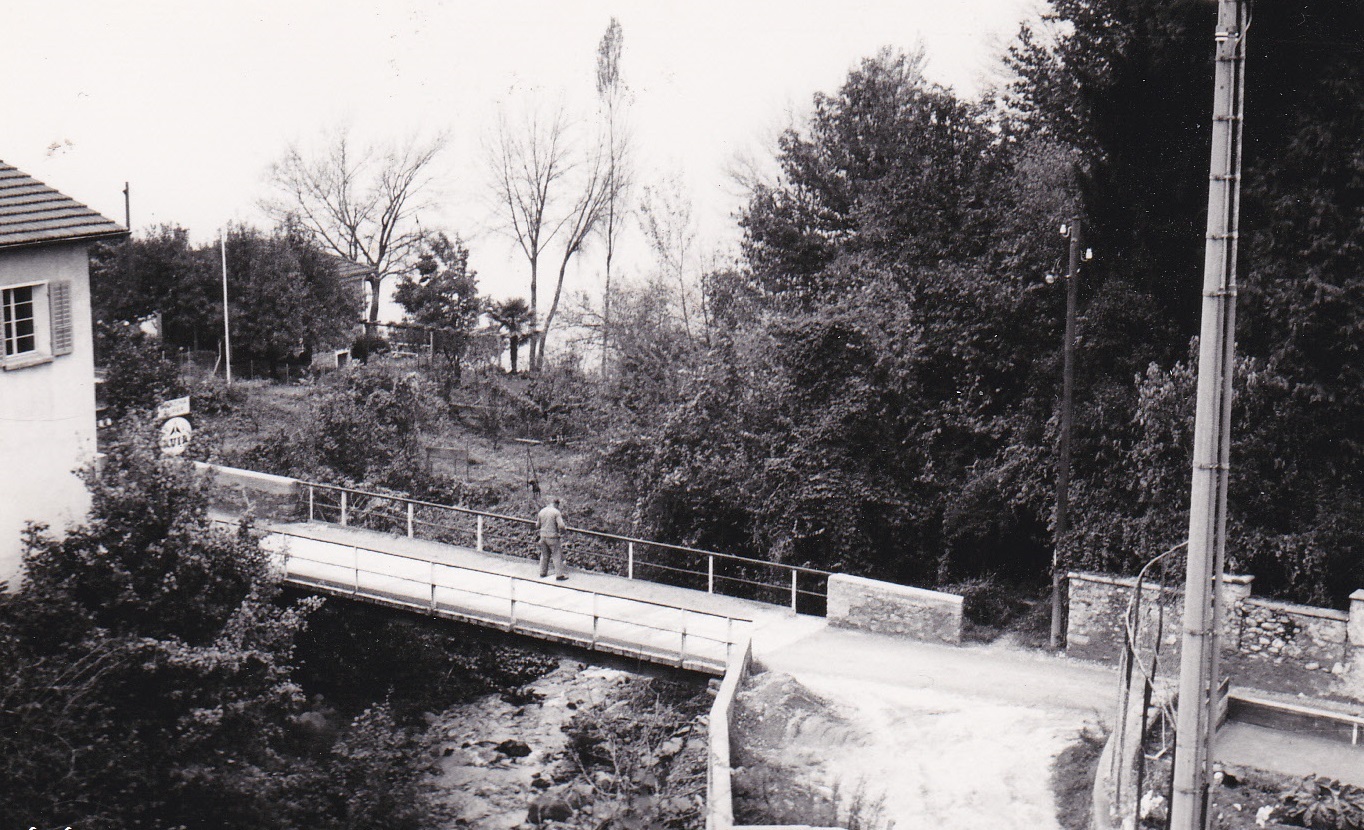 5 Il Ponte sul Torrente Cedullo
Archivio Frida Spinella
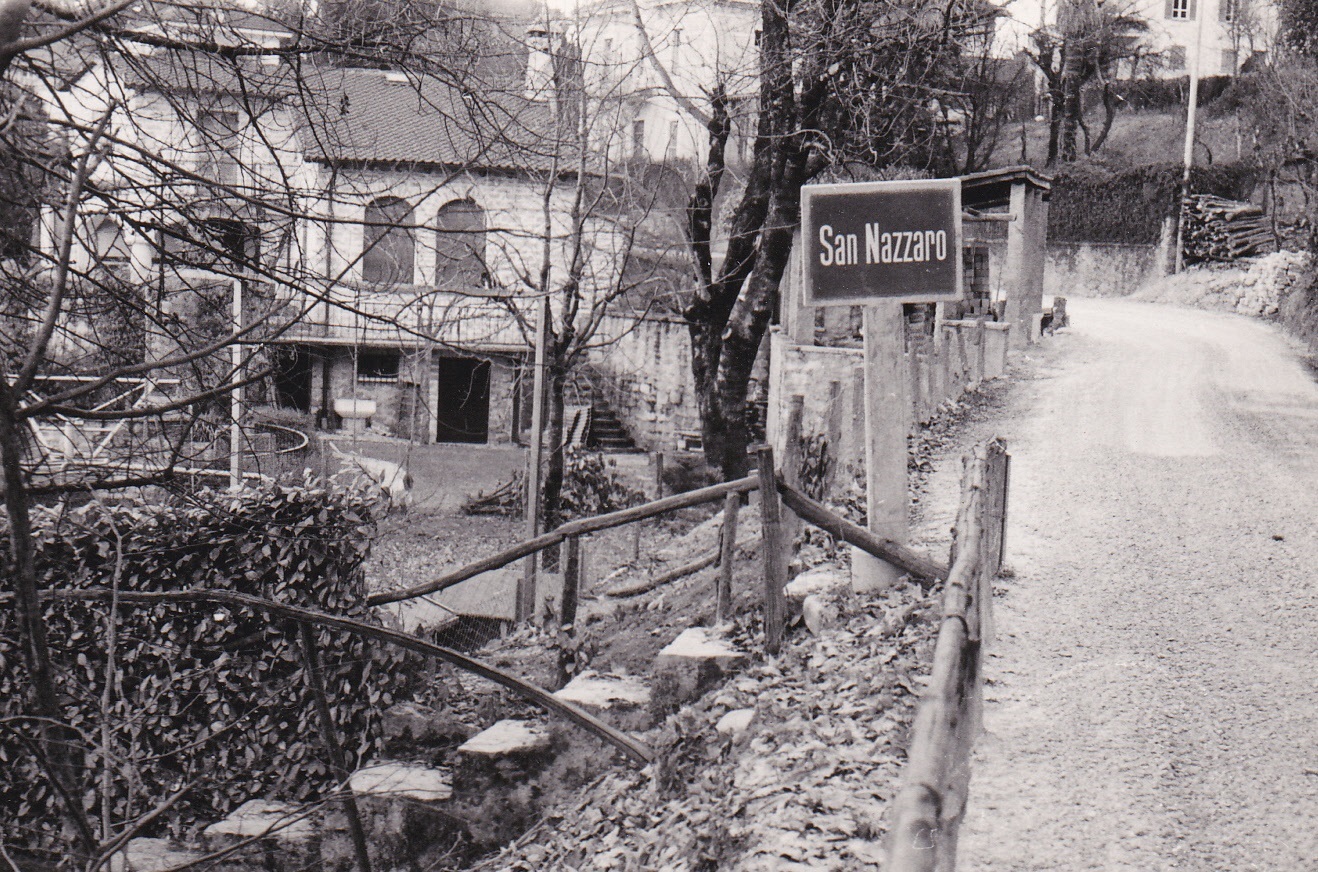 6 San Nazzaro Zona al Canton
Archivio Frida Spinella
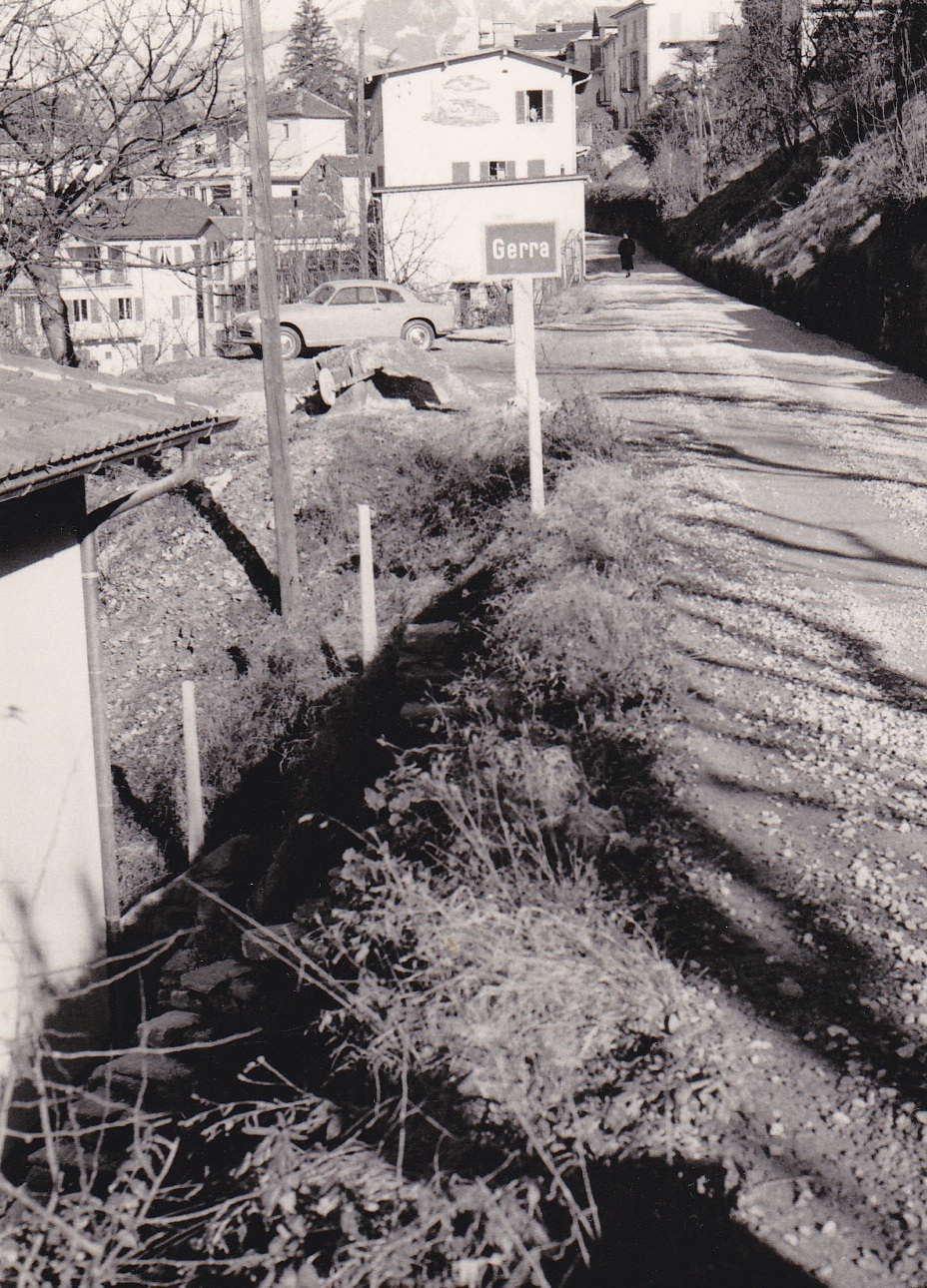 7. Gerra Gambarogno vista dalla parte di Dirinella
Archivio Frida Spinella
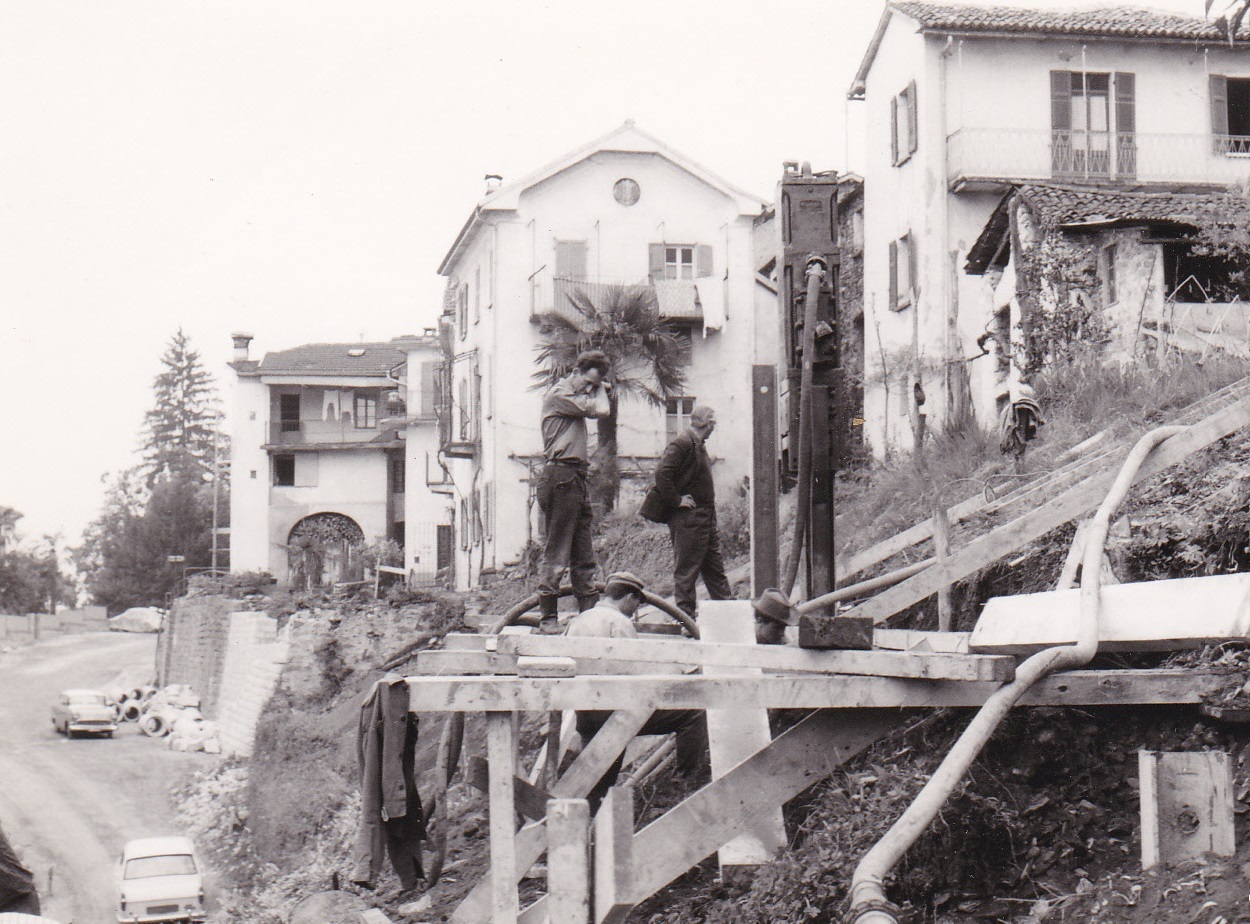 8. Gerra preparativi per muro di sostegno
Archivio Frida Spinella
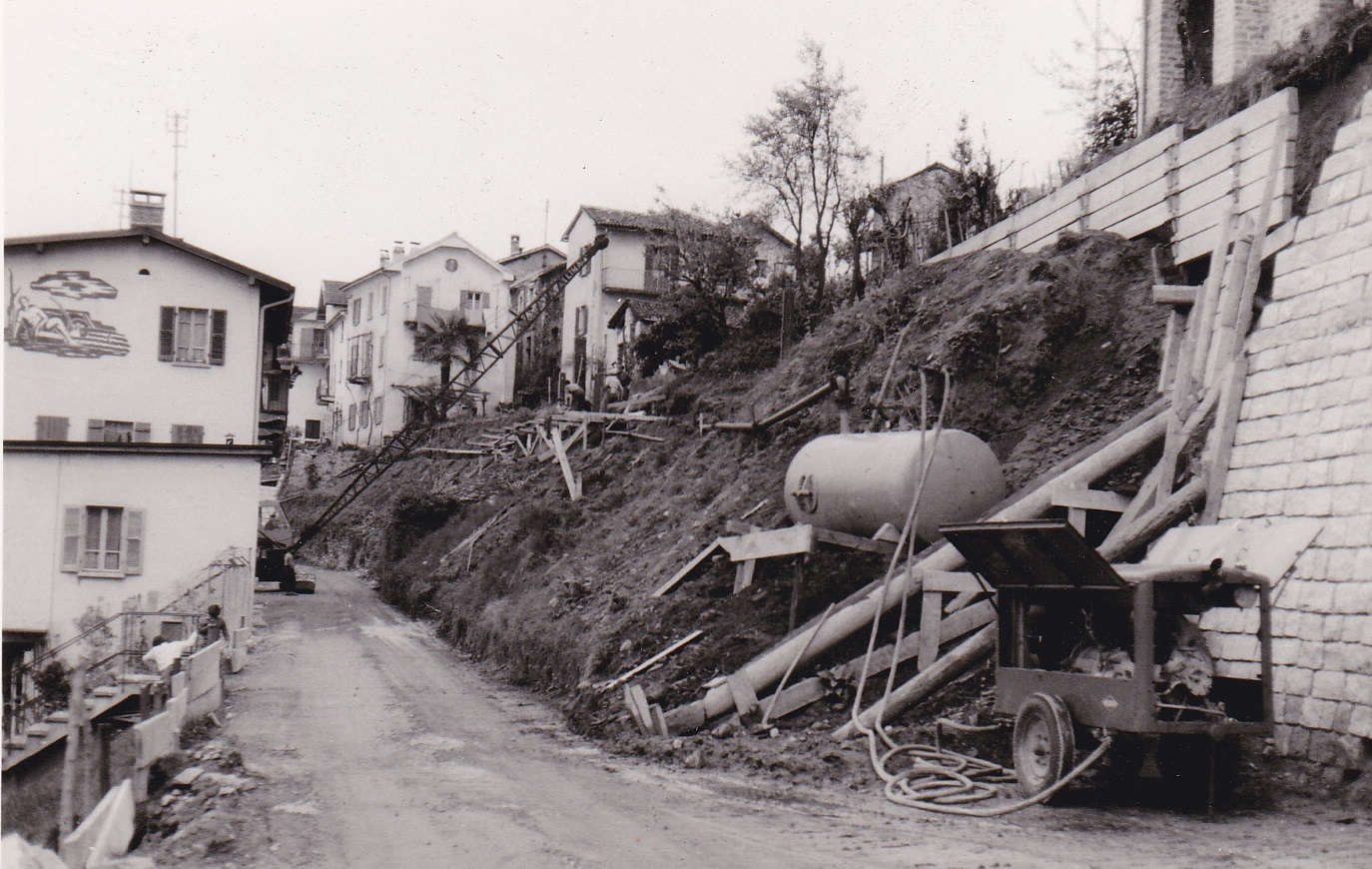 9. Importanti lavori a Gerra Gambarogno
Archivio Frida Spinella
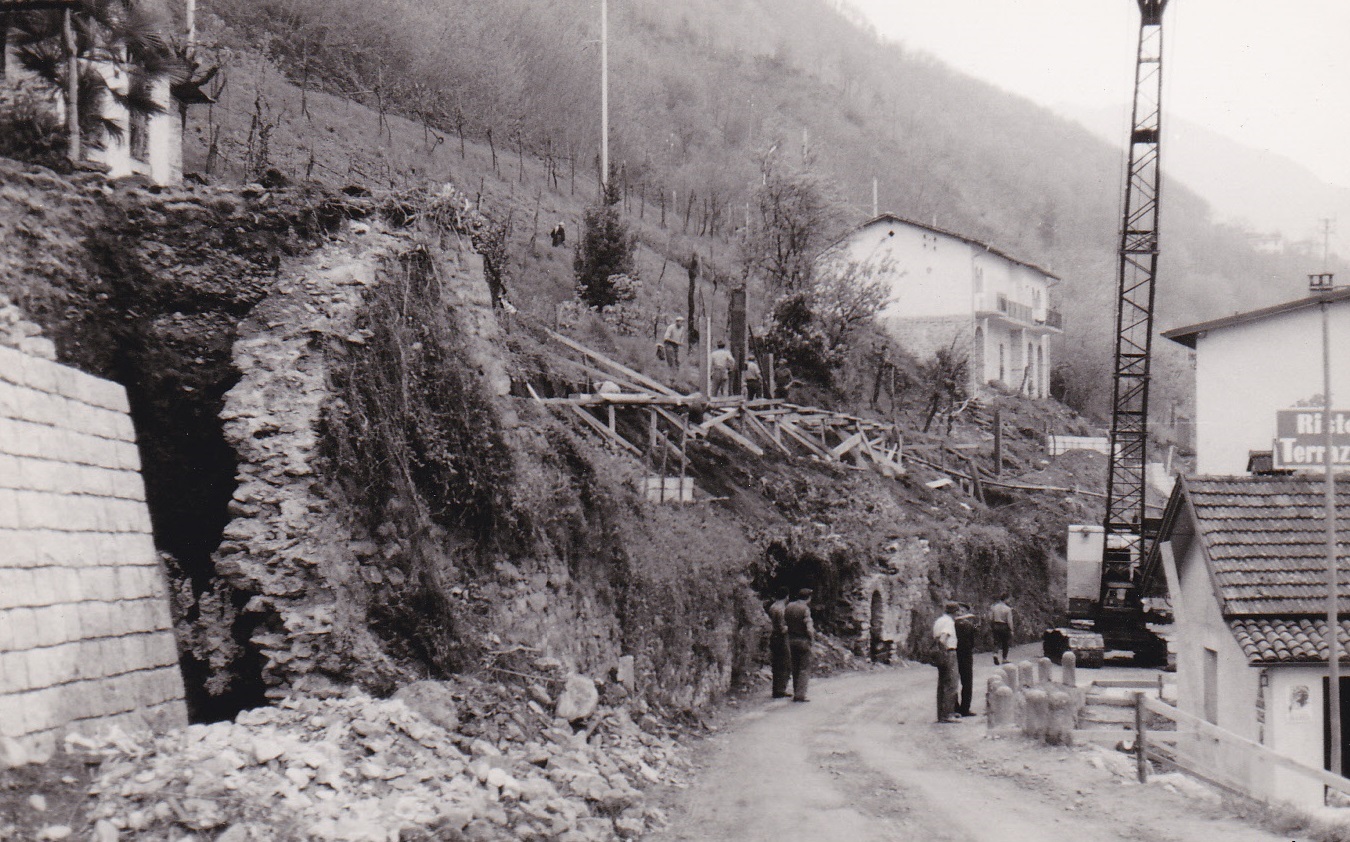 10 Gerra Gambarogno, i lavori proseguono
Archivio Frida Spinella
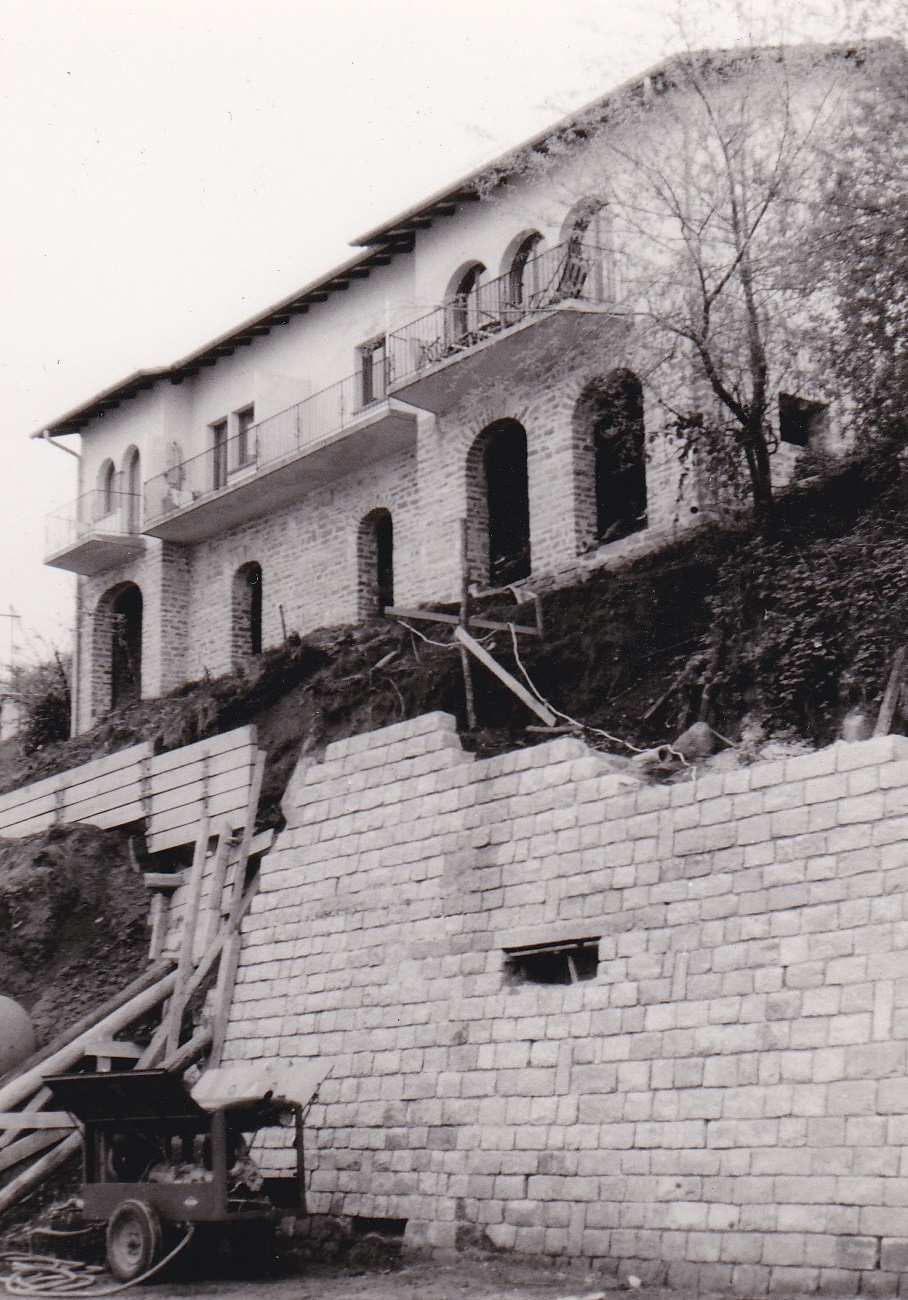 11 Gerra Gambarogno, appare il nuovo muro di sostegno
Archivio Frida Spinella
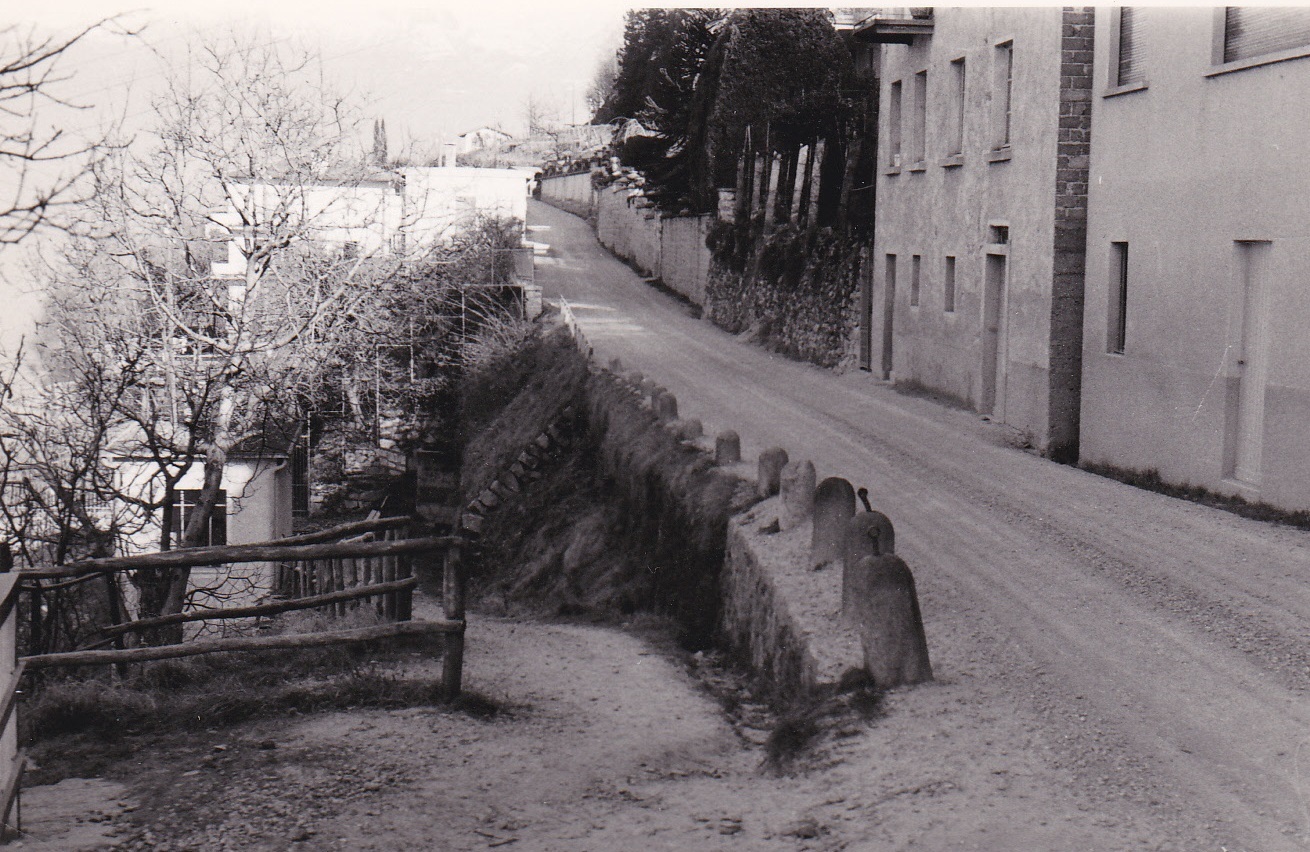 12 Gerra Gambarogno con il sentiero per l'imbarcadero a sinistra
Archivio Frida Spinella
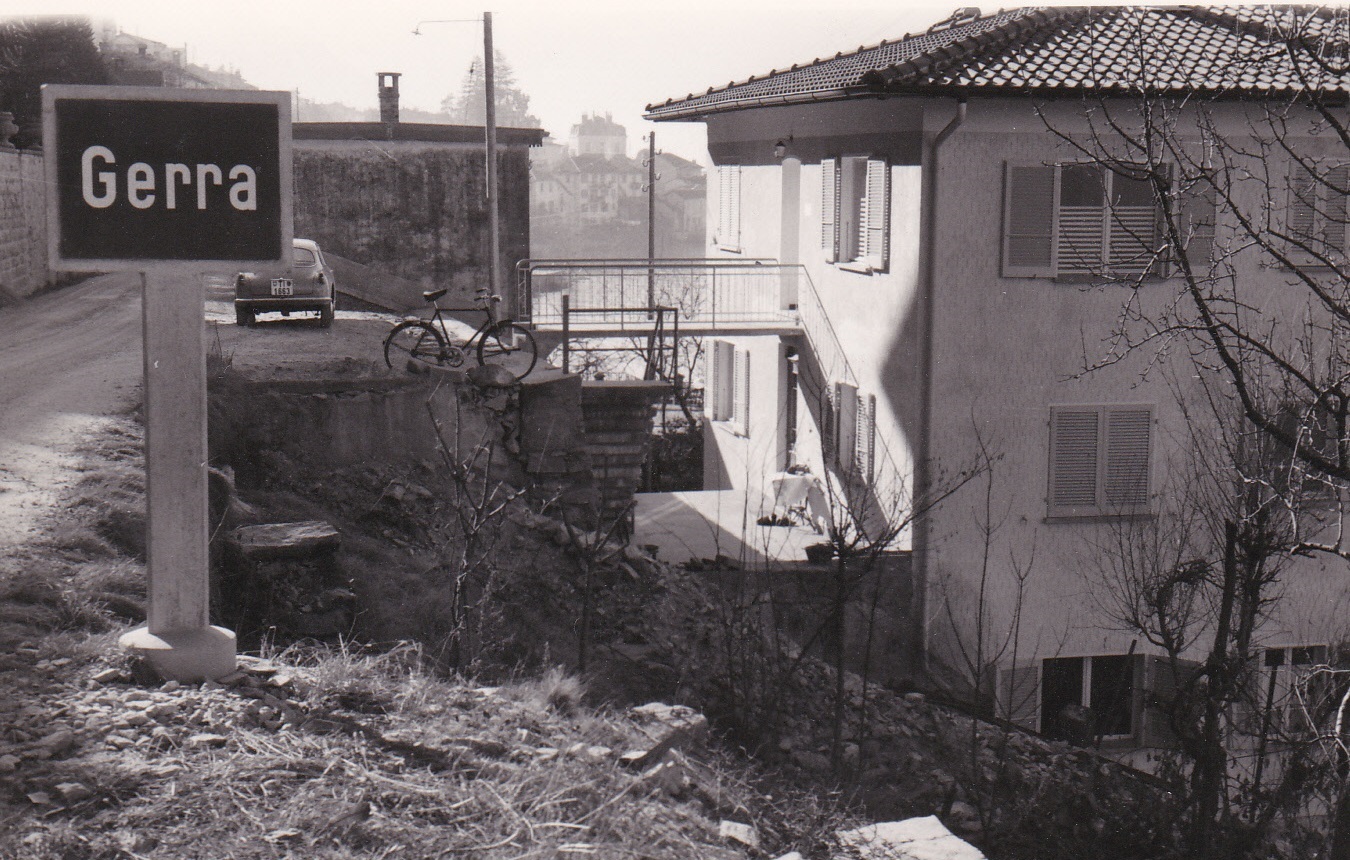 13 Gerra Gambarogno, inizio del paese da est
Archivio Frida Spinella
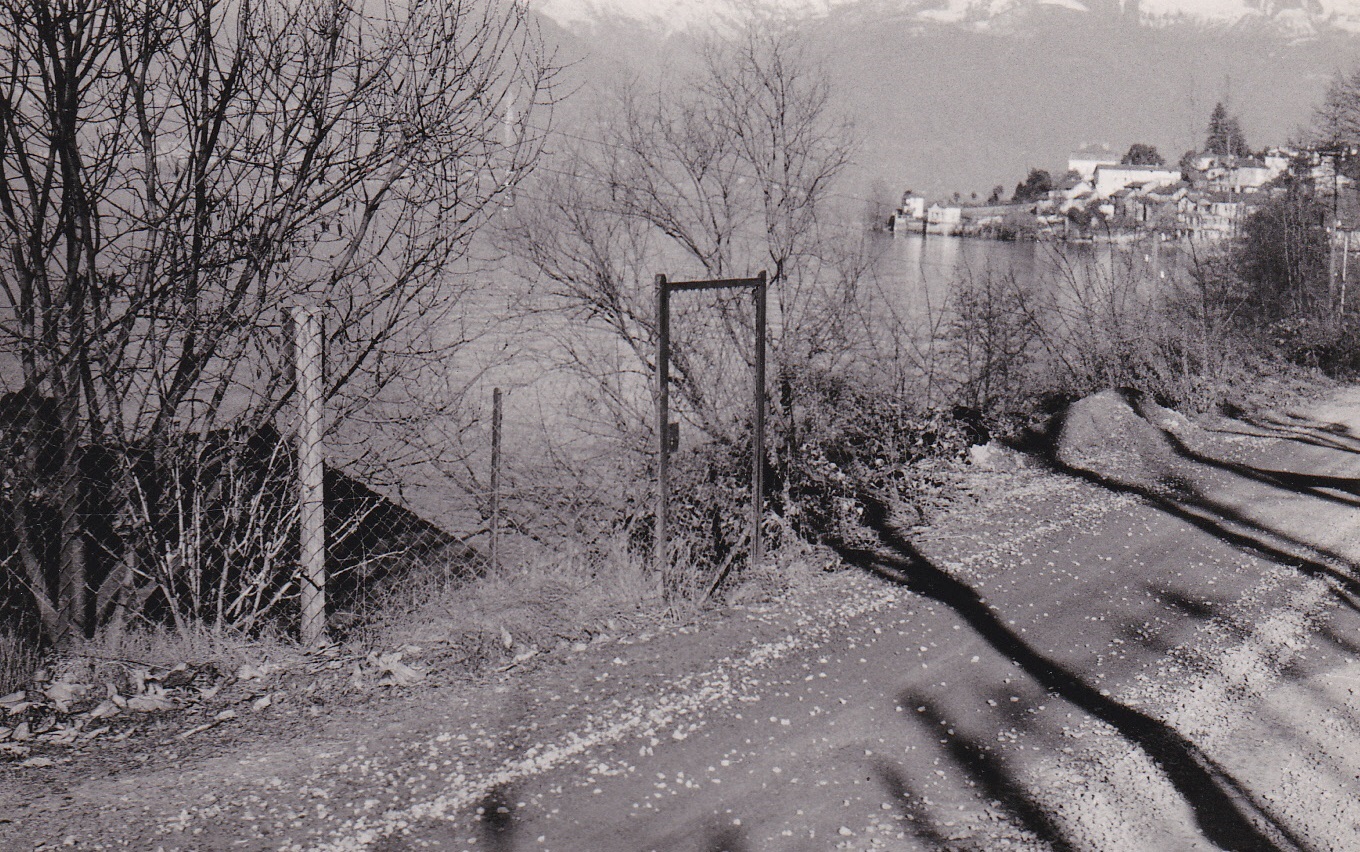 14 La strada da Ranzo verso Gerra Gambarogno
Archivio Frida Spinella
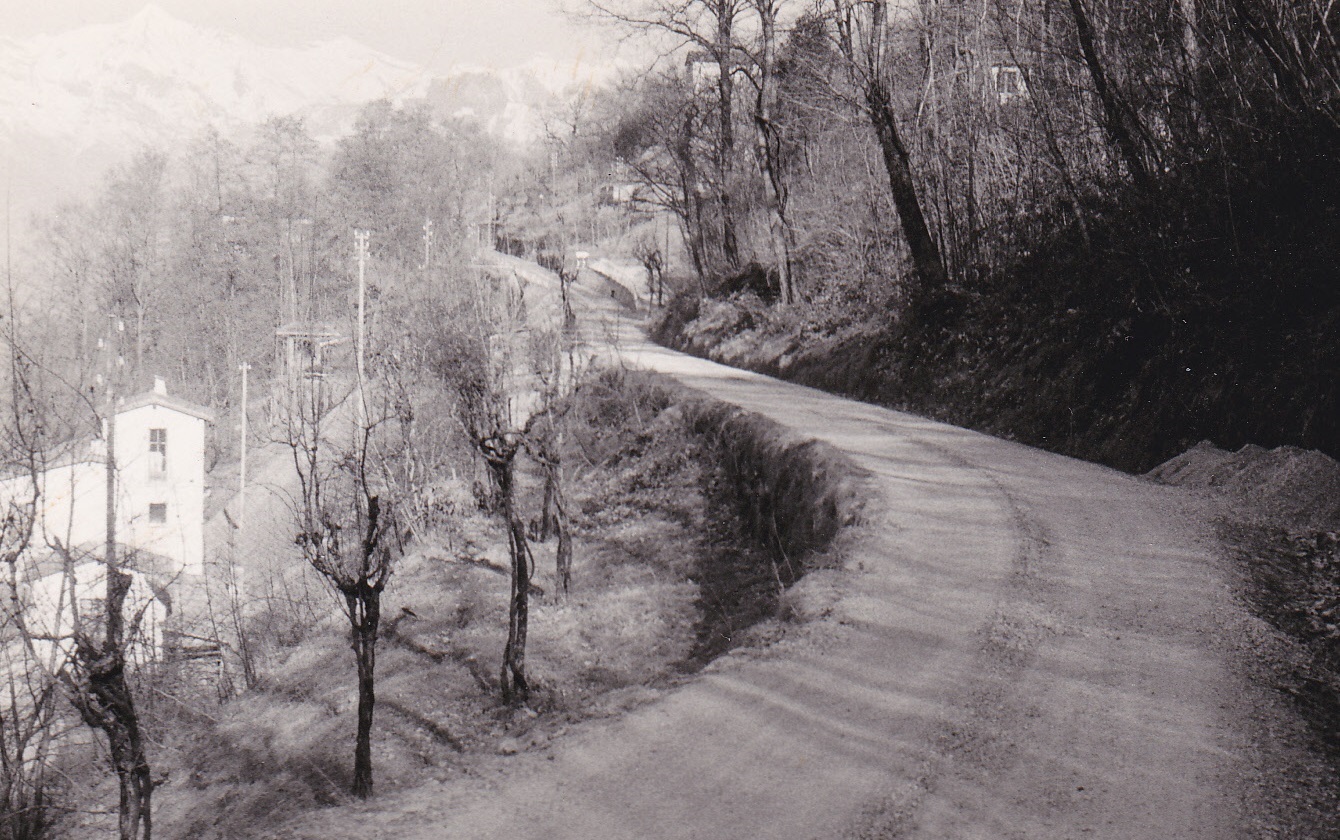 15 Gerra Gambarogno – Nessuna ulteriore informazione
Archivio Frida Spinella
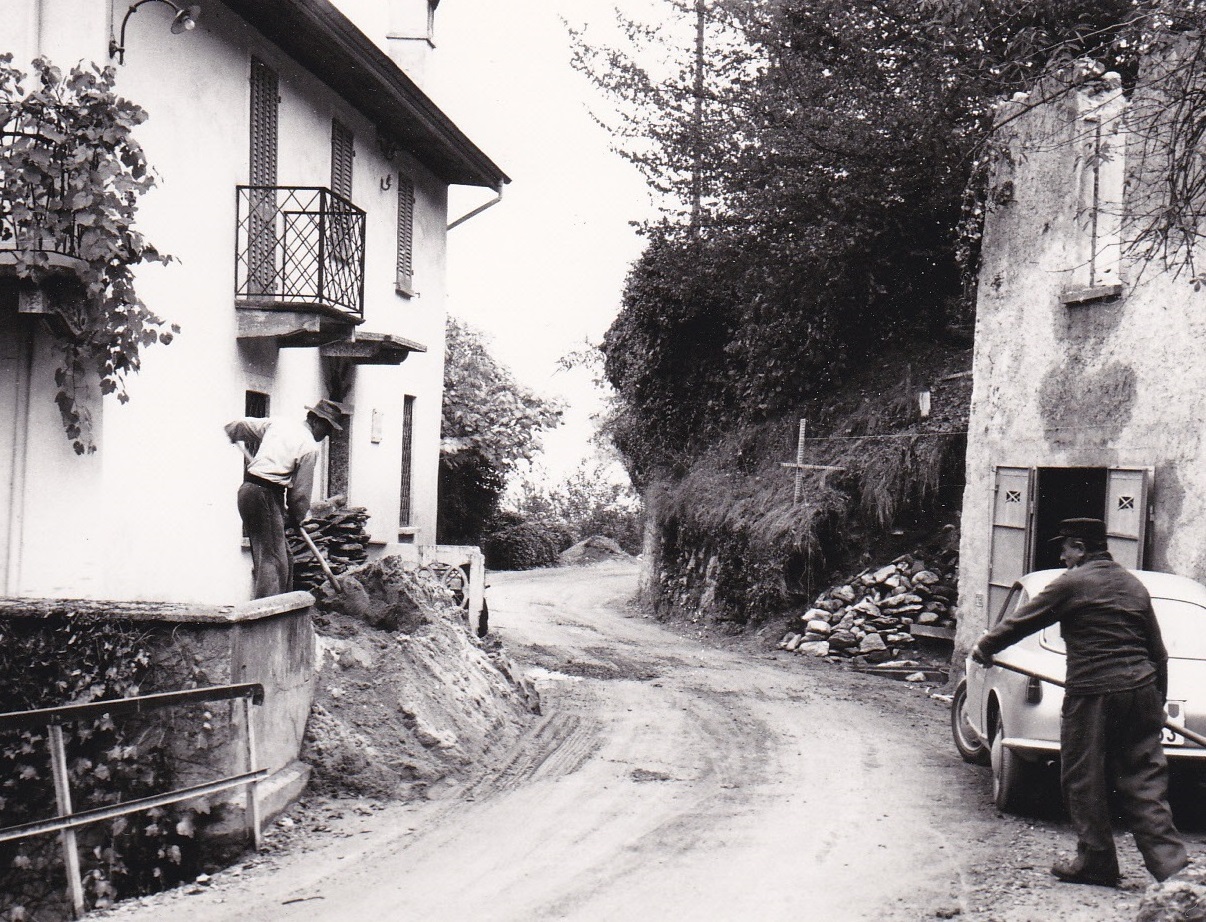 16 Gerra Gambarogno – Nessuna ulteriore informazione
Archivio Frida Spinella
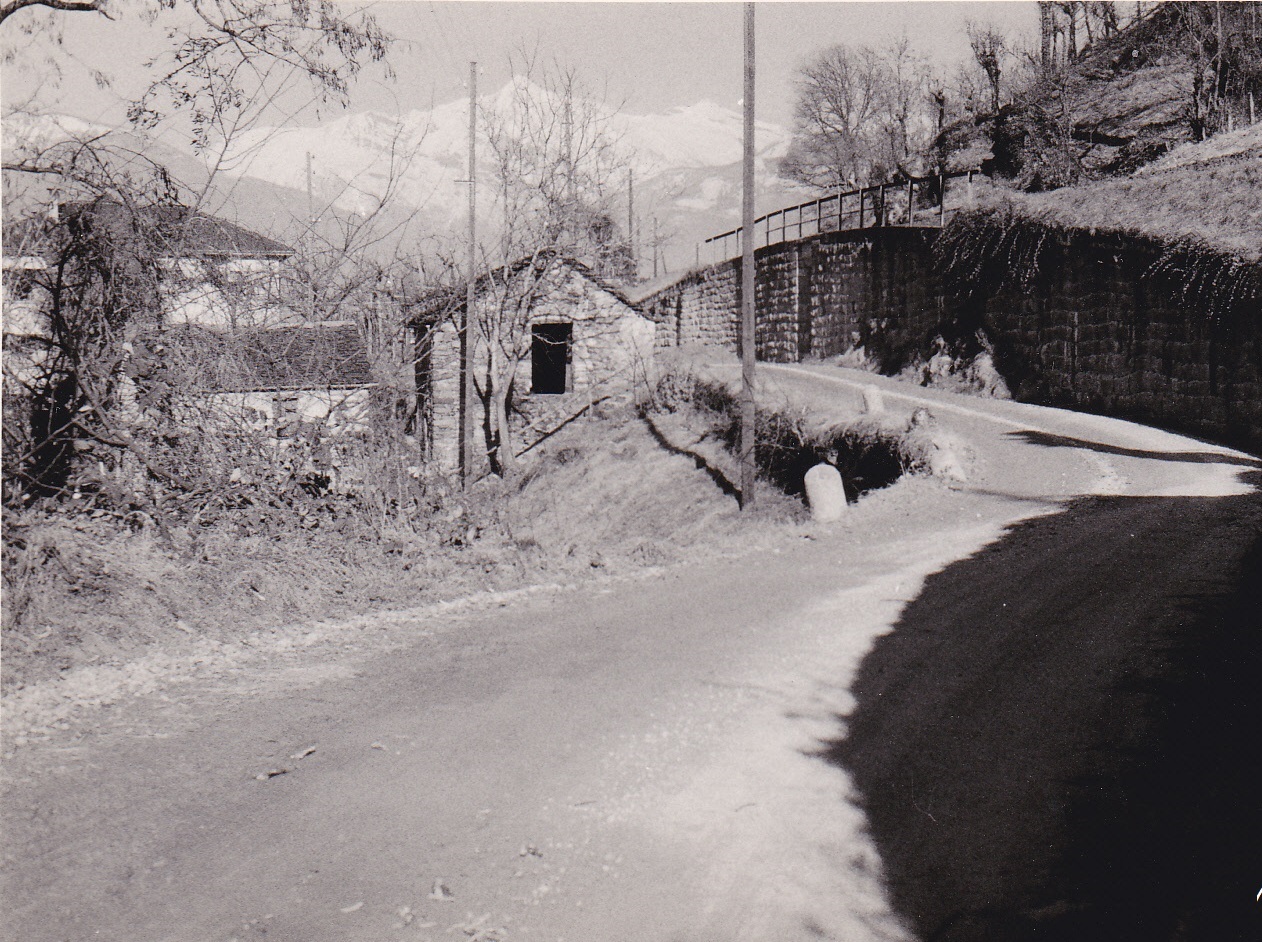 17 Probabilmente è la strada per Caviano
Archivio Frida Spinella
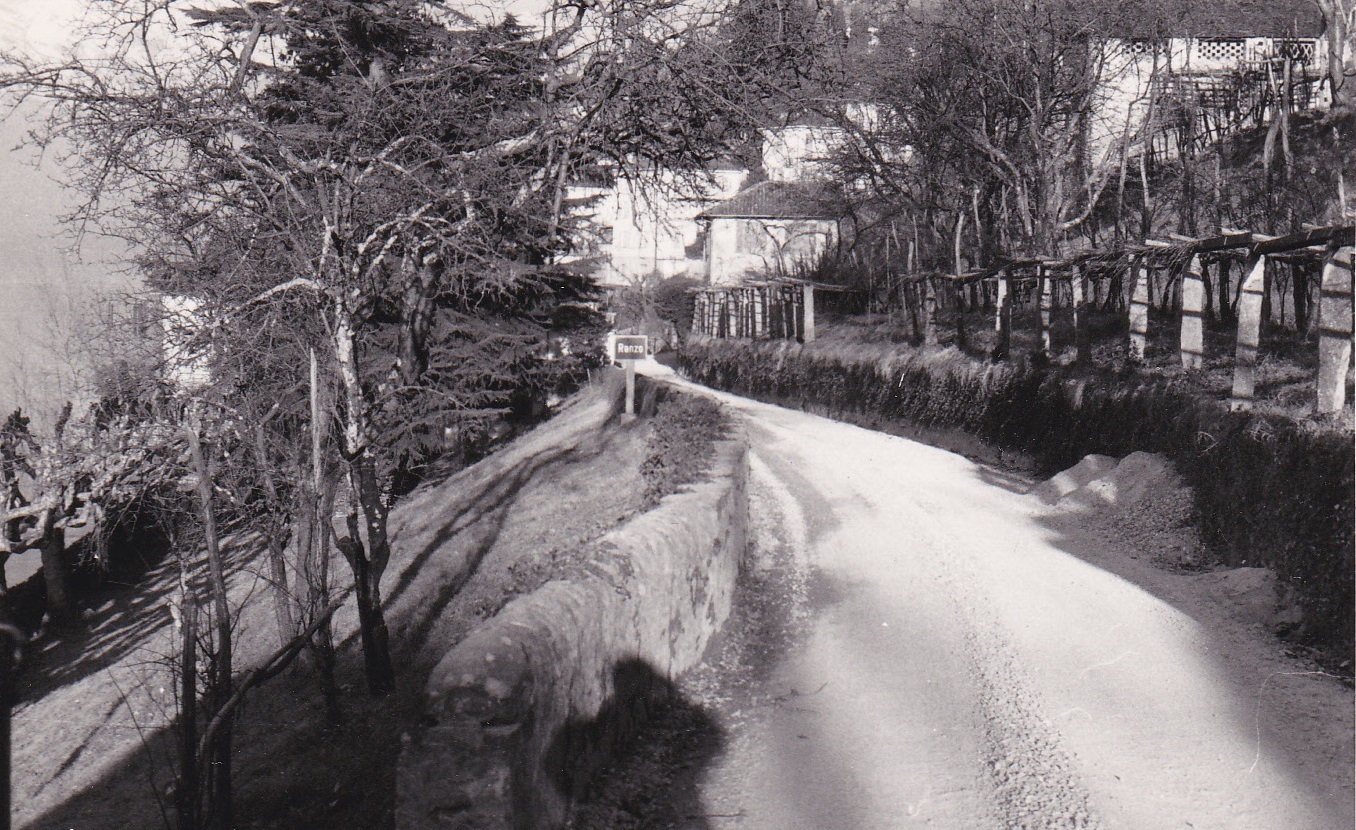 18 L’arrivo a Ranzo
Archivio Frida Spinella
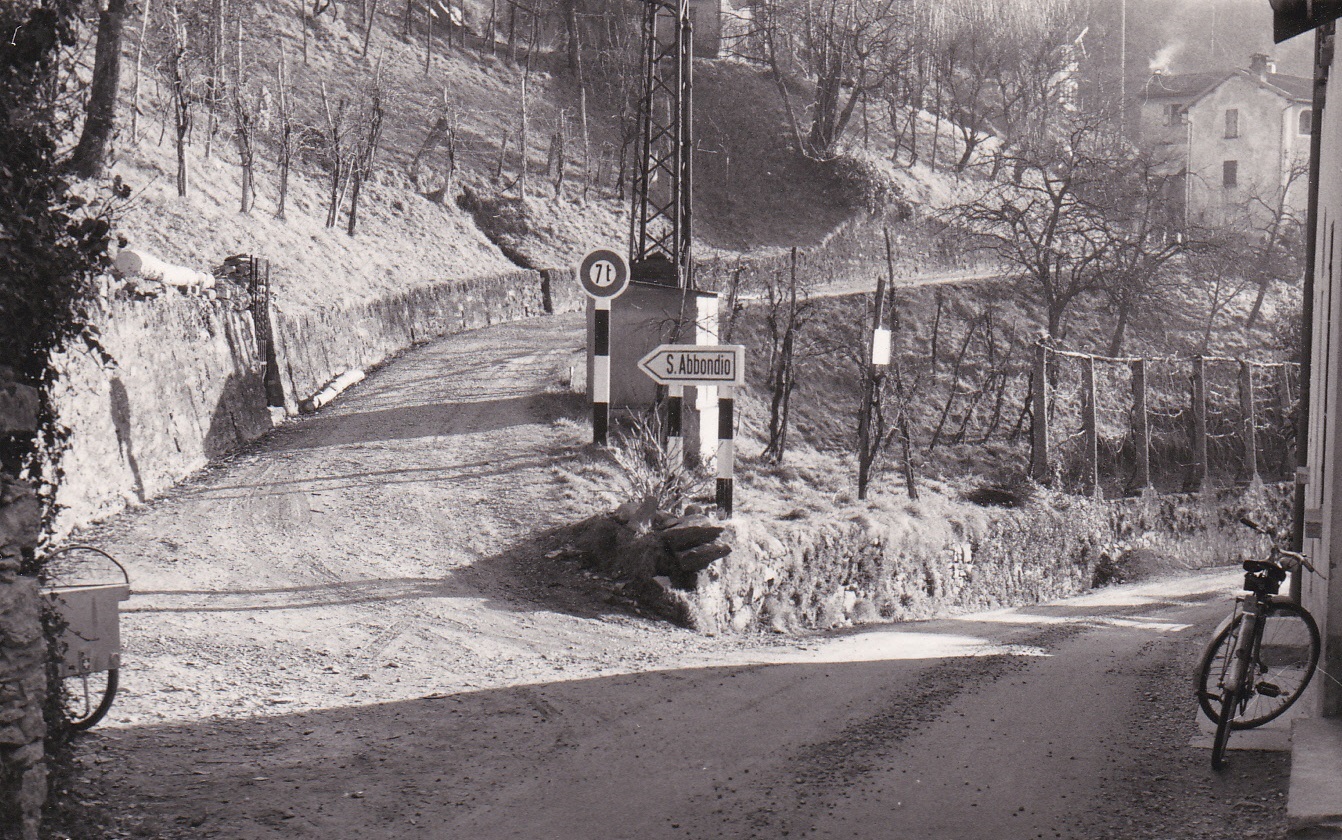 19 Da Ranzo la strada sale verso St. Abbondio
Archivio Frida Spinella
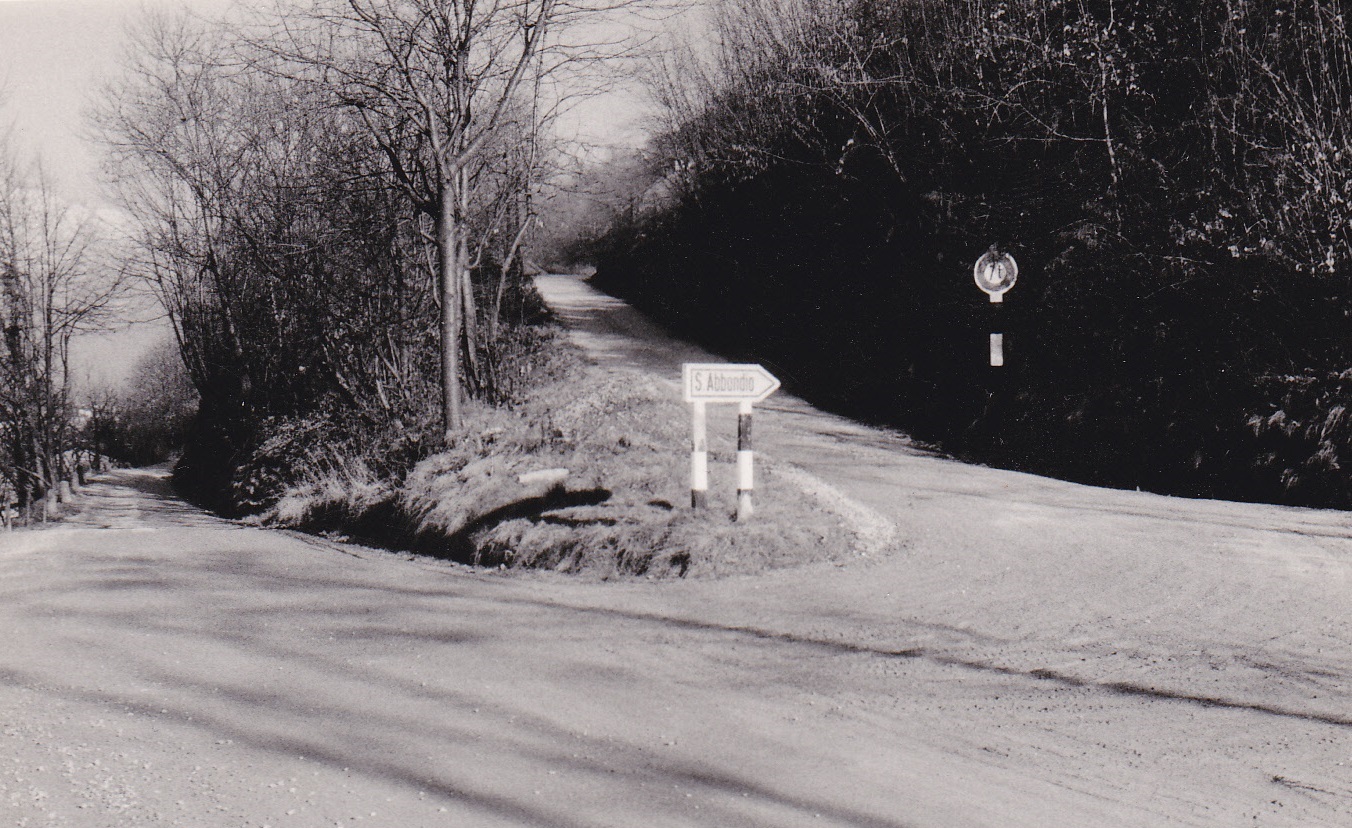 20 Lo svincolo per raggiungere St. Abbondio in Gambarogno
Archivio Frida Spinella
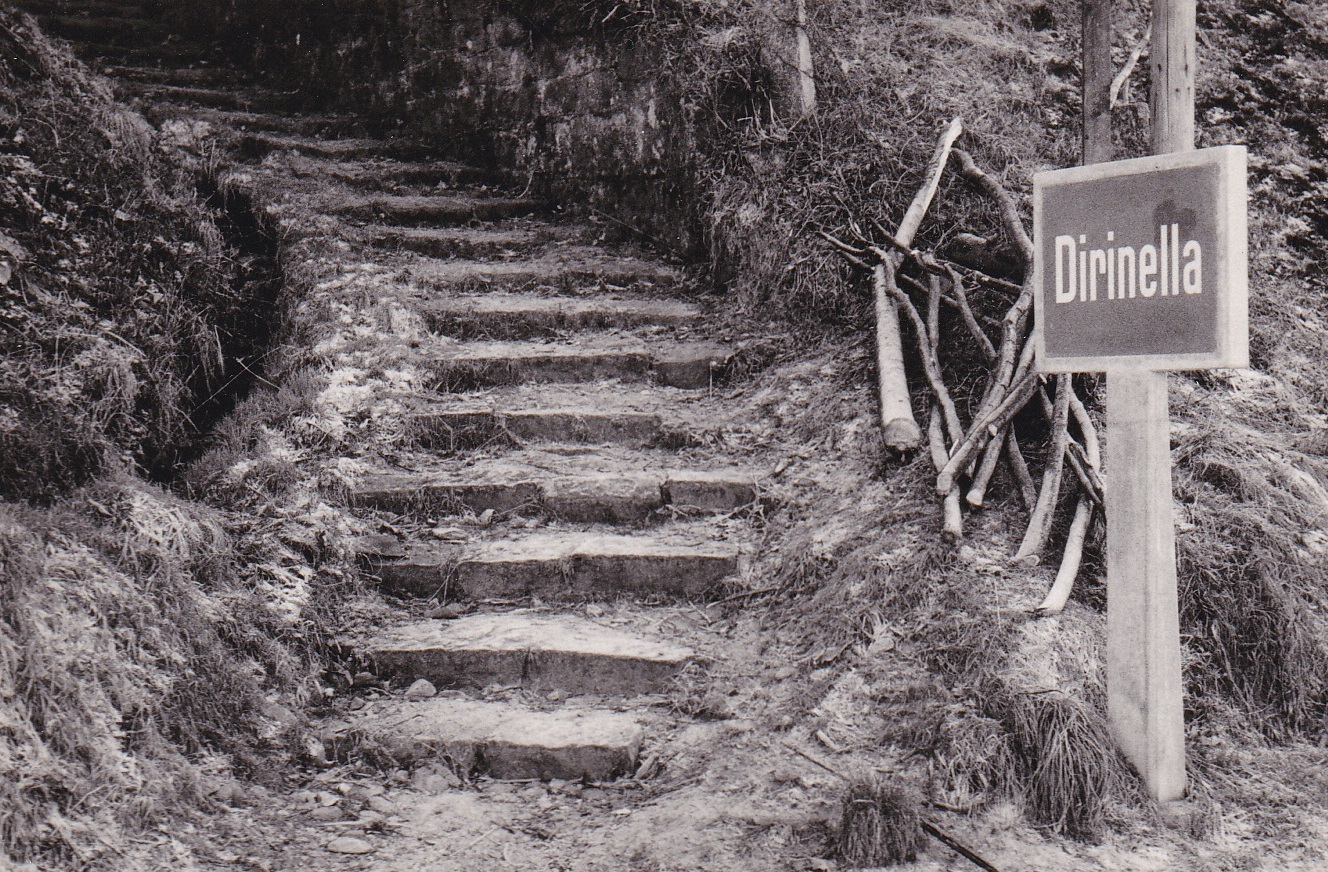 21 Il sentiero che da Dirinella sale a Caviano
Archivio Frida Spinella
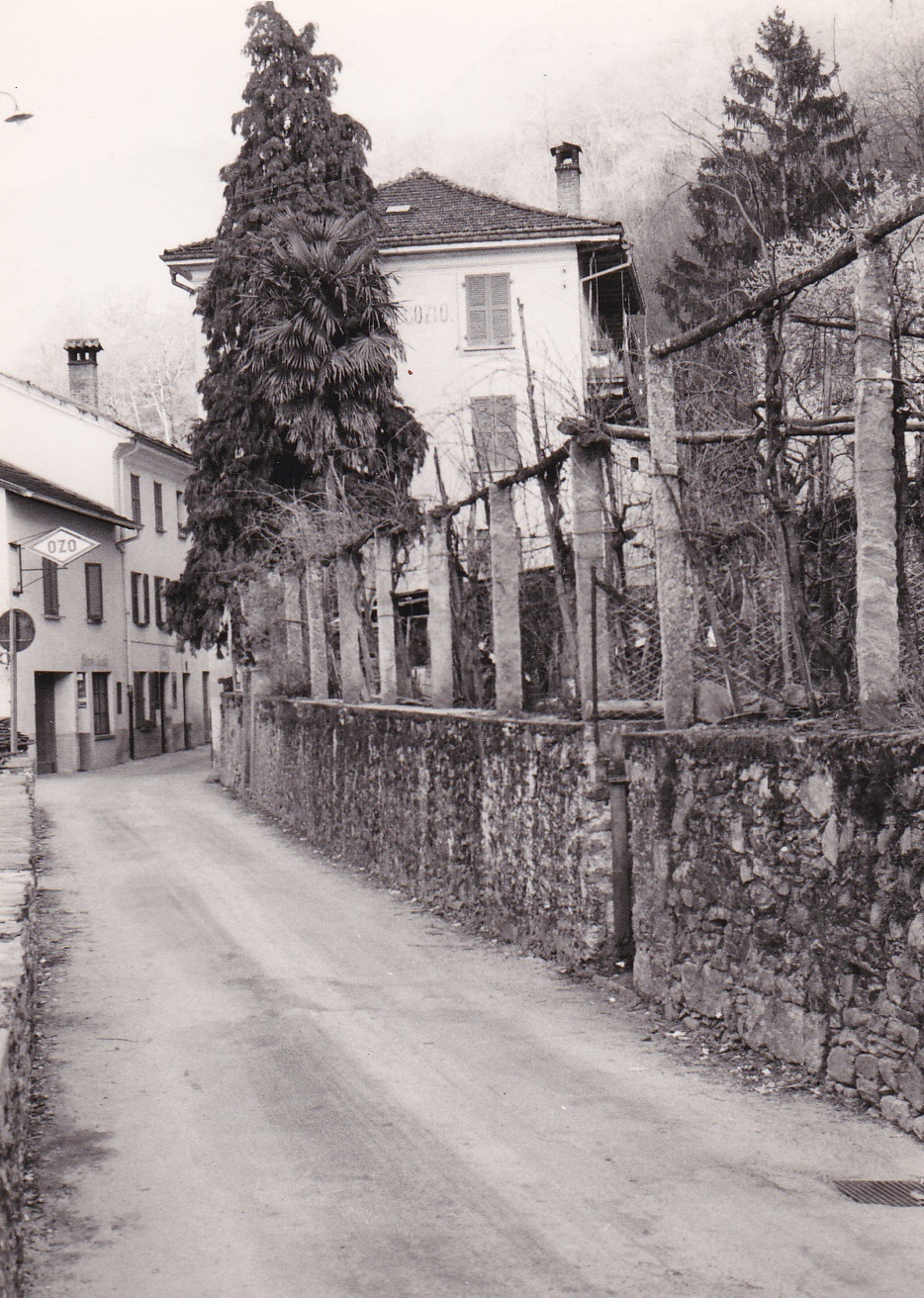 22 La dogana di Dirinella, l’entrata verso la Svizzera
Archivio Frida Spinella
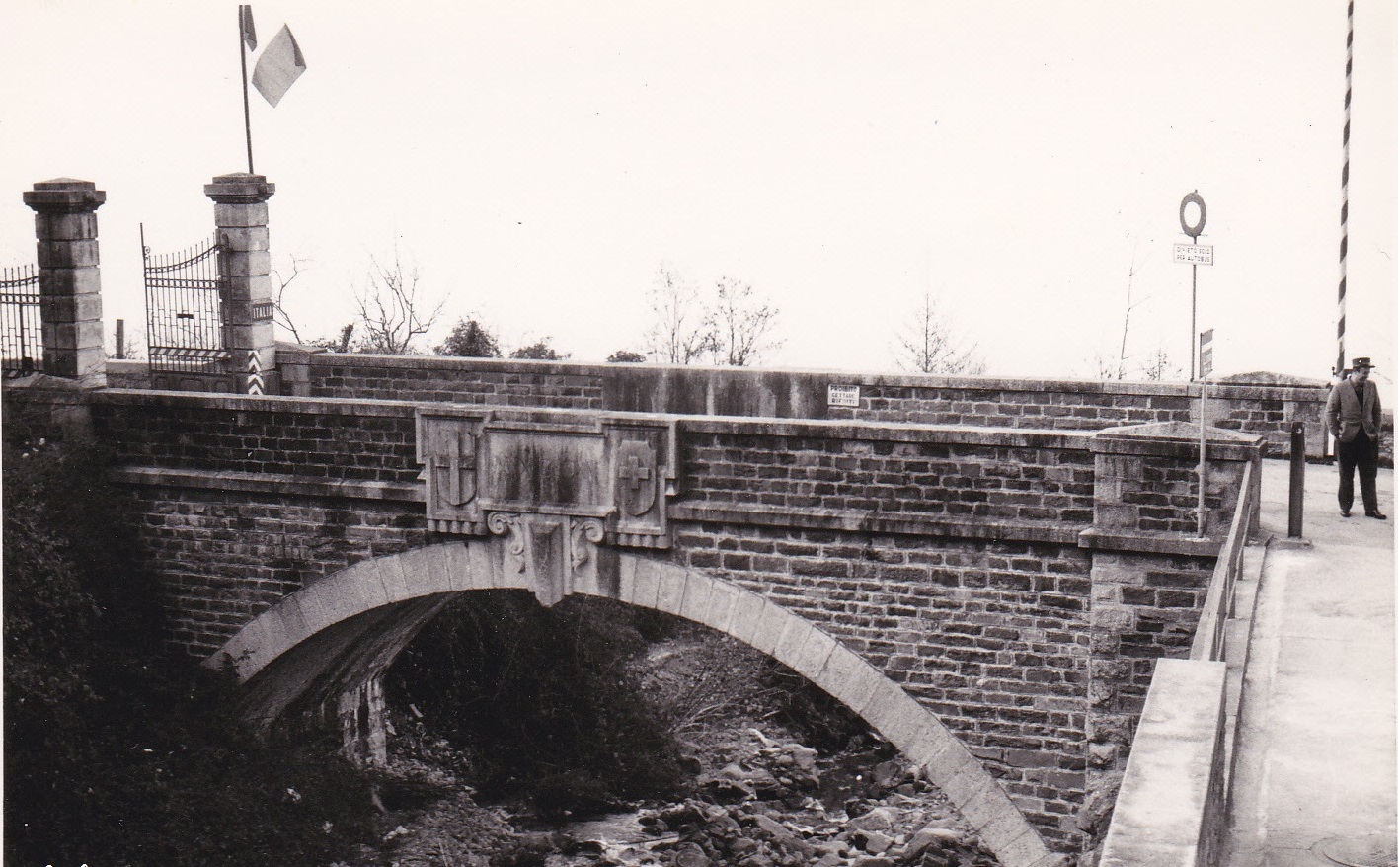 23  Dogana Dirinella e Zenna. Dalla parte italiana c'era un cancello. Il torrente è il Dirinella
Archivio Frida Spinella
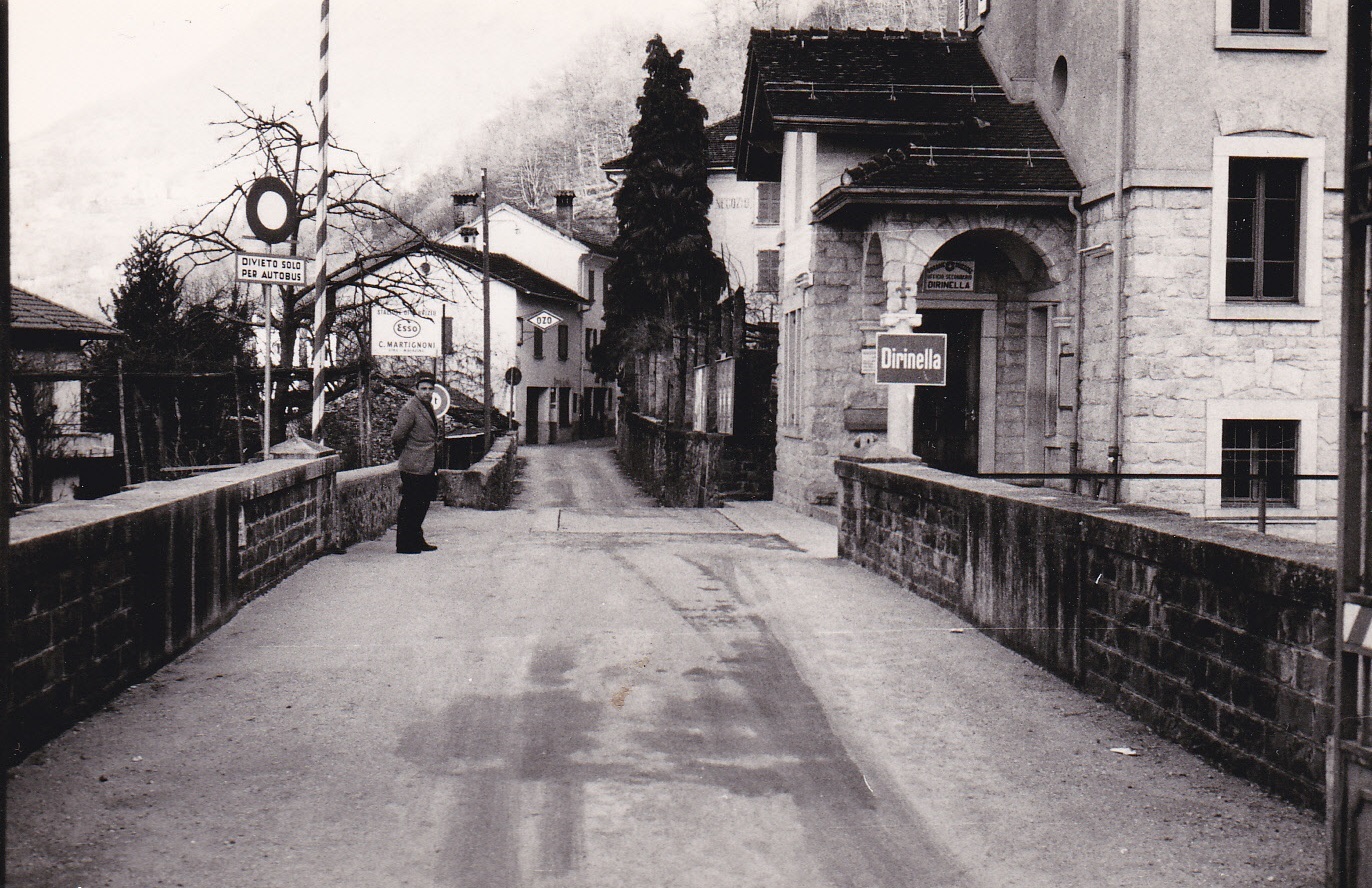 24 Probabilmente si tratta della strada tra San Nazzaro e Gerra Gambarogno
Archivio Frida Spinella
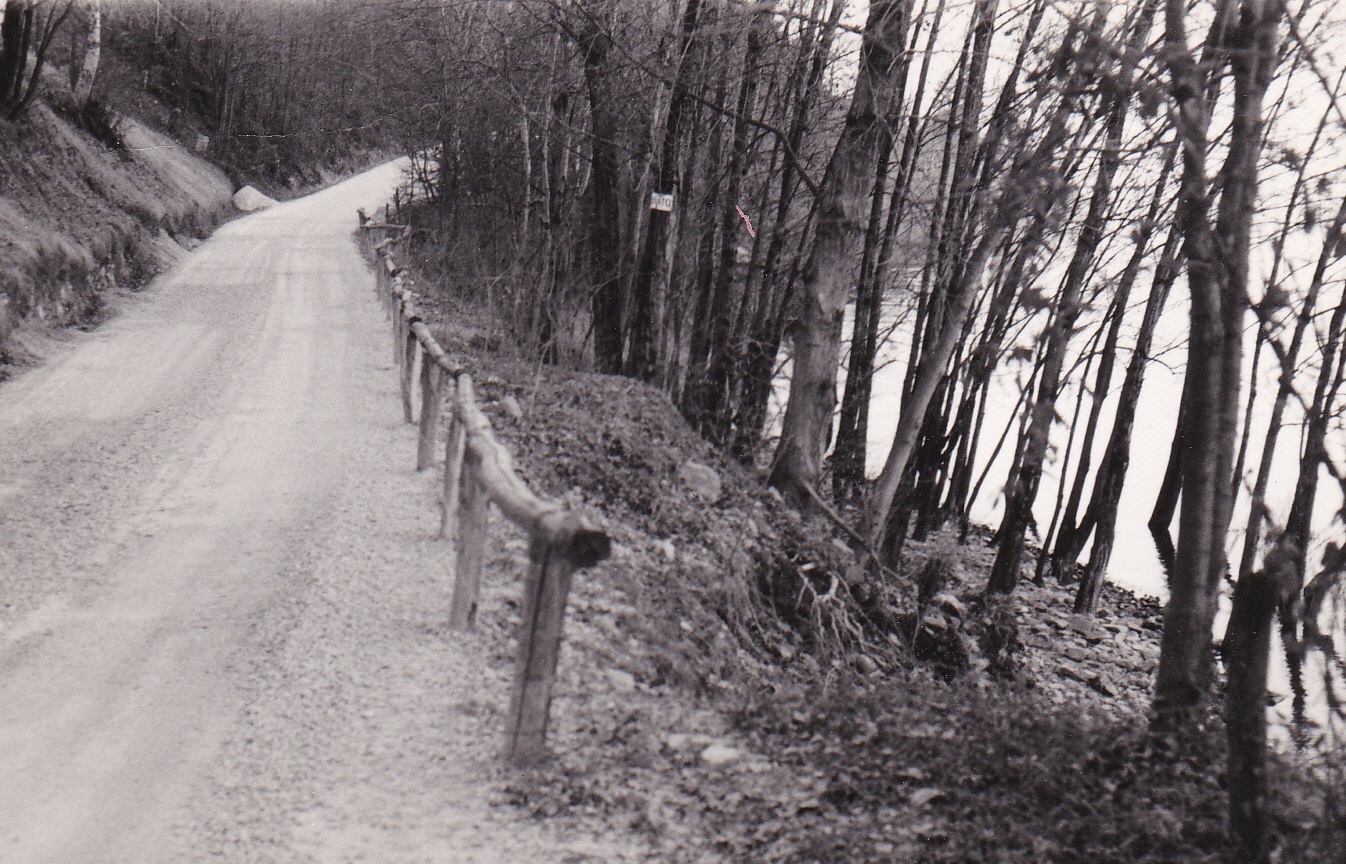 25 forse tra San Nazzaro e Gerra
Archivio Frida Spinella